Detecting Occlusion from Color Information to Improve Visual Tracking
Stephen Siena
B.V.K Vijaya Kumar

ICASSP 2016
 March 22, 2016
Online Object Tracking
Challenging tracking scenario
Tracker is given minimal information
1st frame has target identified
No prior knowledge about type of object
Tracker must adapt to appearance of object in that video sequence alone
Why is occlusion so challenging?
Target appearance will change over time
Scale, illumination, rotation/deformation
Tracker needs to adapt to changing appearance
Typically done by retraining tracker using each new detection
Why is occlusion so challenging?
It is very hard to distinguish between changing target and an obscured target
One initial training example means we don’t know what a change in appearance really means (deformation or obstruction)
Why is occlusion so challenging?
One learning rate for different videos means:
Lower learning rate: tolerant to occlusion, but can’t keep up with rapidly changing objects
Higher learning rate: can learn new target appearance quickly, but prone to lock on and learn appearance of occlusion
Most trackers will strike a balance for overall good performance

A better option: one learning rate for unoccluded targets, another learning rate for occluded targets
How can we detect occlusion?
Our proposal: color features
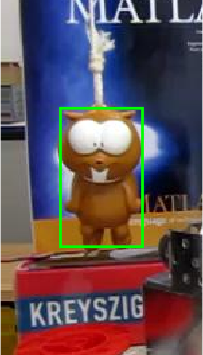 Target region: many brown hues, small amount of blue captured from background

Surrounding region: lots of red and blue hues, small amount of brown
Hue for Occlusion Detection
Observations:
The target won’t change colors (probably)
There’s a chance the target is a different color than its surroundings
Object that obscure the target may be a different color
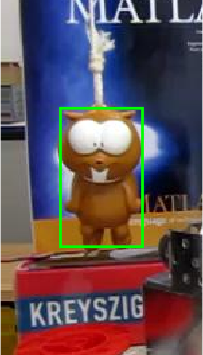 Learning Target Hues
Convert RGB to HSV
Create PDF of target/surrounding hues
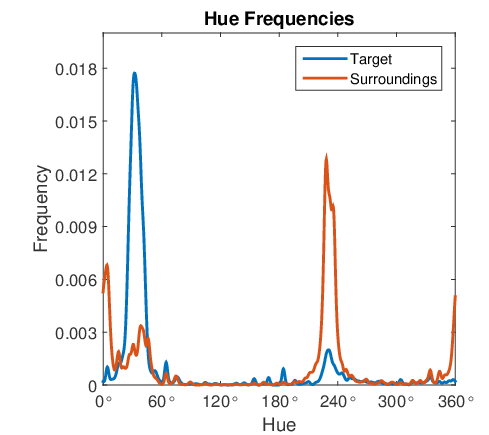 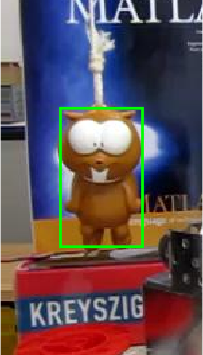 Learning Target Hues
Convert pdfs to likelihoods
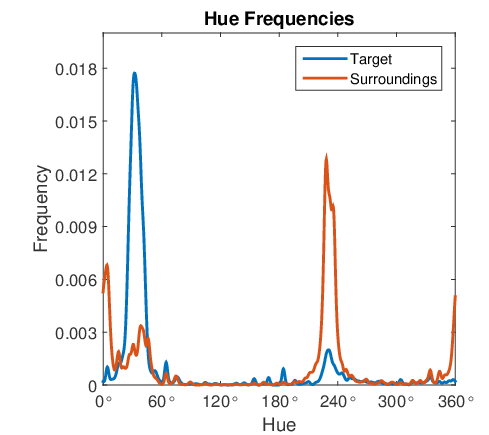 Applying Hue Likelihoods
Tracker will find most likely location in next frame
Take pixels in that region, and get average likelihood
Applying Hue Likelihoods
Applying Hue Likelihoods
If occlusion score is above threshold, we’ve detected occlusion, so we won’t update the tracker
Otherwise, update tracker as usual
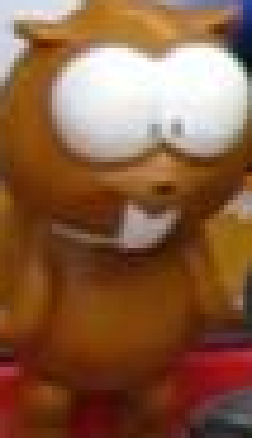 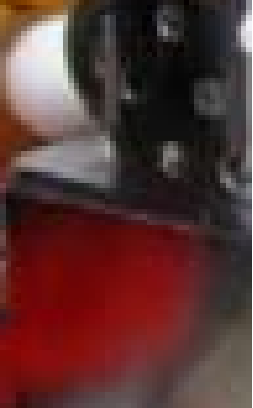 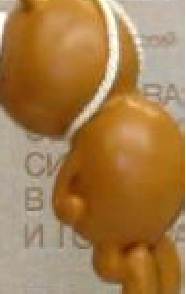 Experiment Results
20 videos, 21 targets
Subset of 2013 Online Object Tracking Benchmark dataset
RGB videos with occlusion
Experiment Results
Run 3 correlation trackers, with and without the occlusion detection
Circulant Structure Kernel (CSK) tracker (Henriques et al.)
Intensity features
Kernelized Correlation Filter (KCF) tracker (Henriques et al.)
HOG features
Discriminative Scale Space Tracker (DSST) (Danelljan et al.)
HOG features
2nd filter to estimate target scale
Experiment Results
Evaluation in two ways
Experiment Results
Experiment Results
Center pixel error [20 pixel threshold]
Frame-by-Frame Results
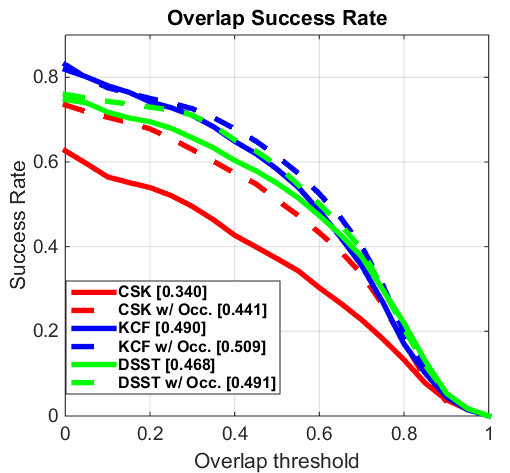 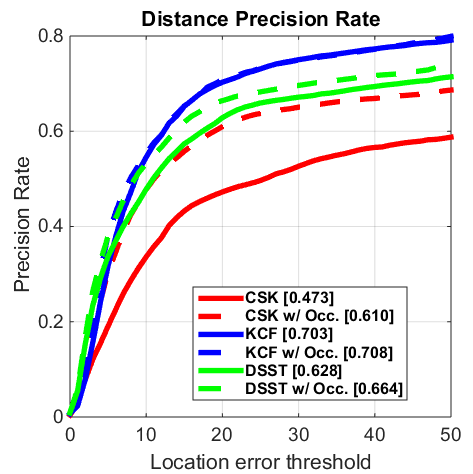 Track-by-Track Results
Count how many tracks have “errors”: critical mistakes that represent losing the target entirely
Examples
CSK tracker – ‘jogging’ sequence
Examples
KCF tracker – ‘lemming’ sequence
Examples
DSST tracker – ‘girl’ sequence
Example of an Error
KCF tracker – ‘skating1’ sequence
Colored lighting changes over course of video
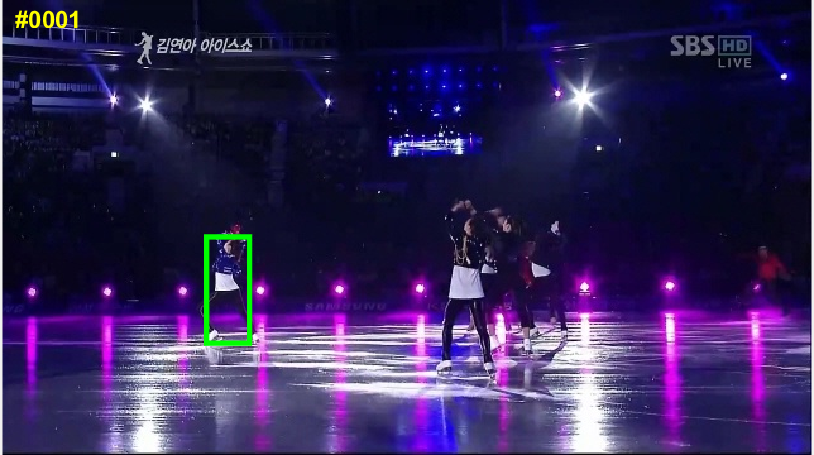 Frame 1
Conclusion
Color information of the estimated target can help detect occlusion to improve tracking
Fits with common tracker scheme that updates model every frame
Low computation cost
Examples (Stills)
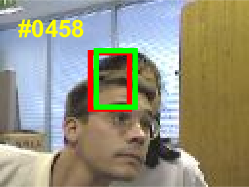 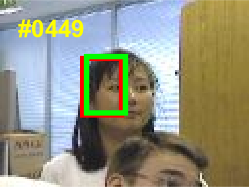 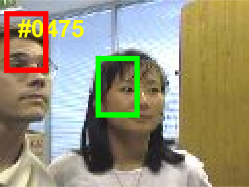 DSST
‘girl’
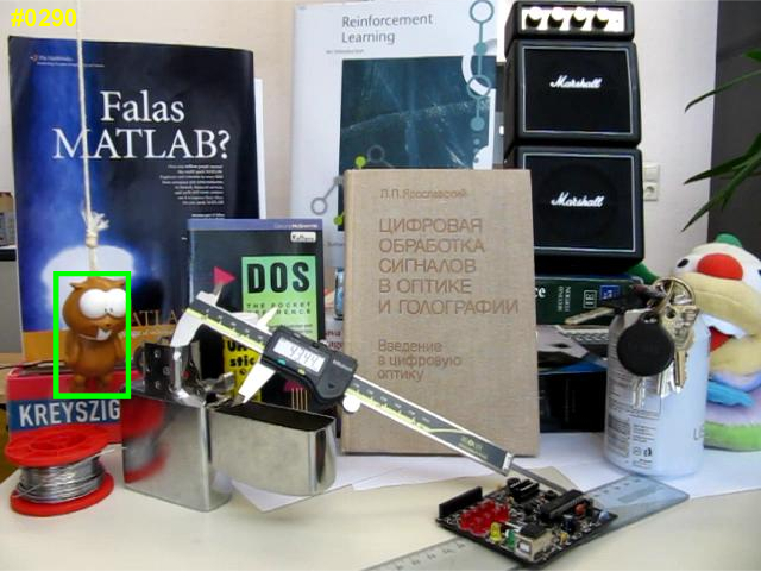 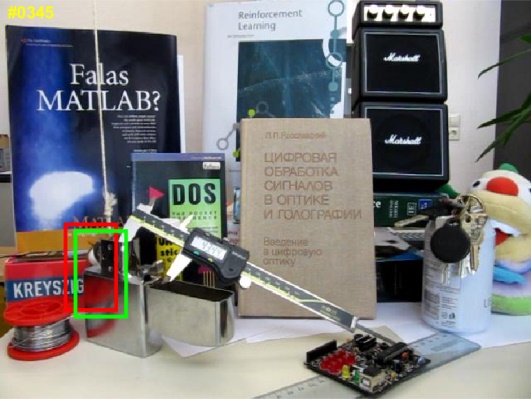 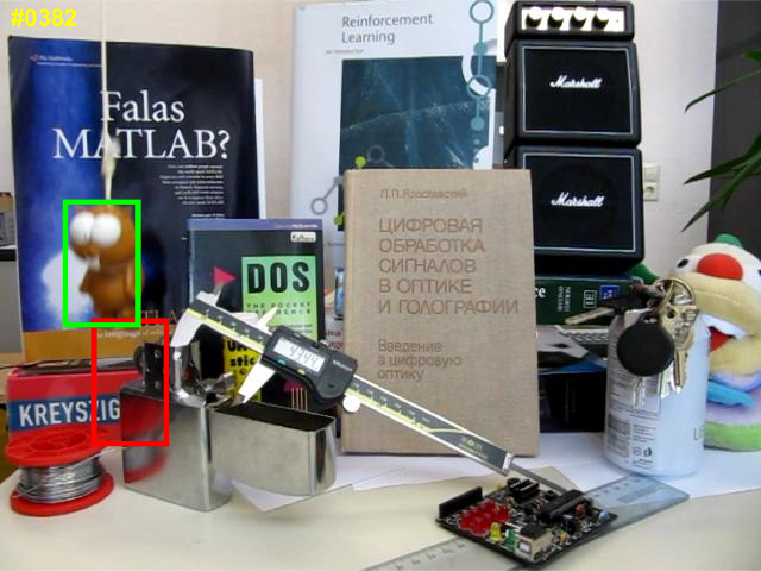 KCF
‘lemming’
Examples (Stills)
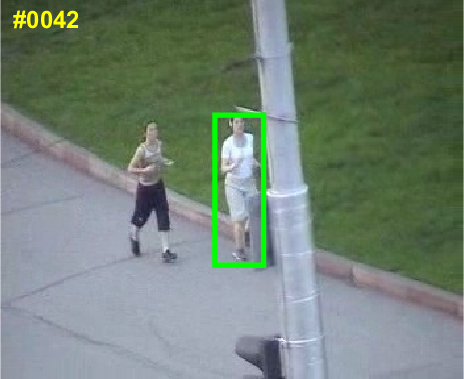 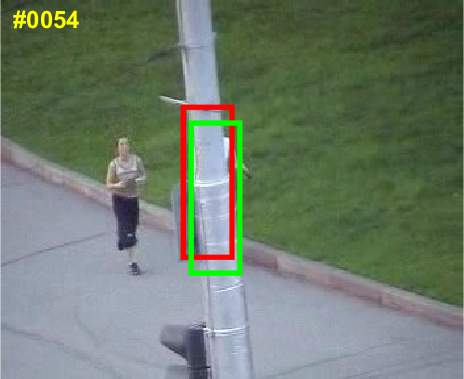 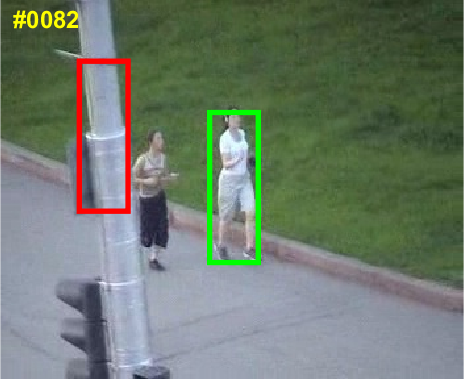 CSK
‘jogging’
Examples(Stills)
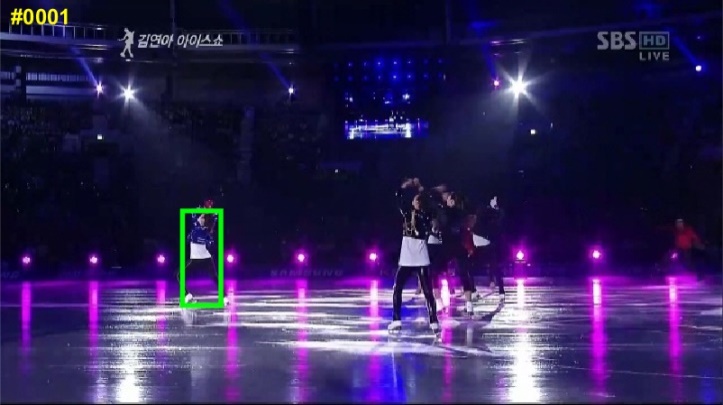 KCF
‘skating1’

Occlusion detection causes mistake due to colored lighting
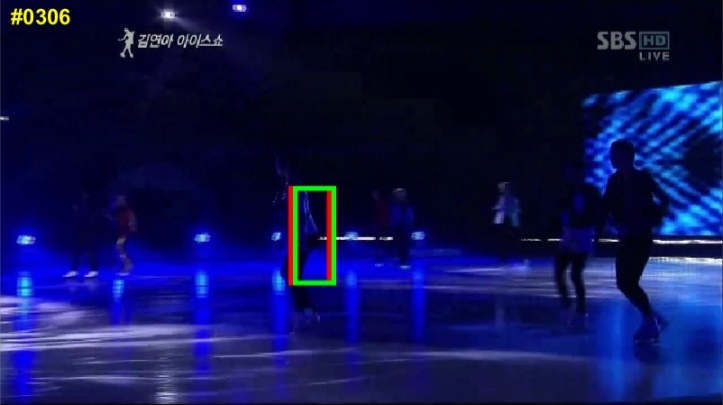 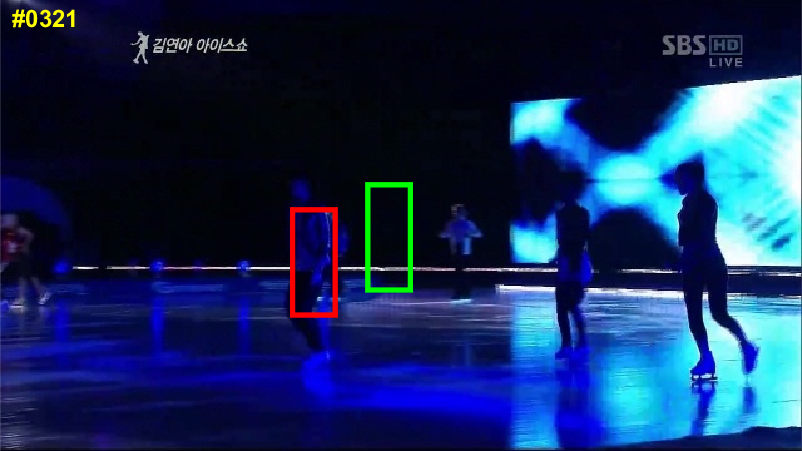